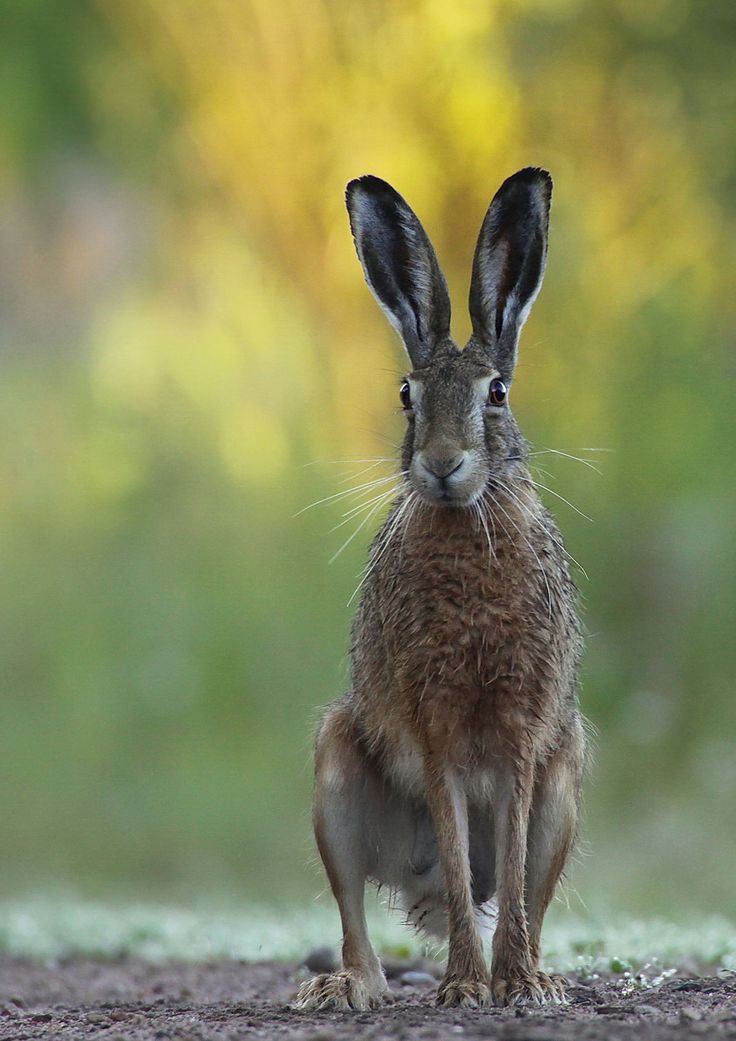 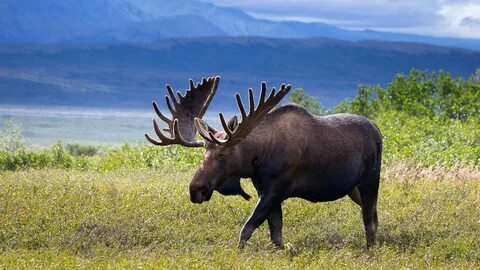 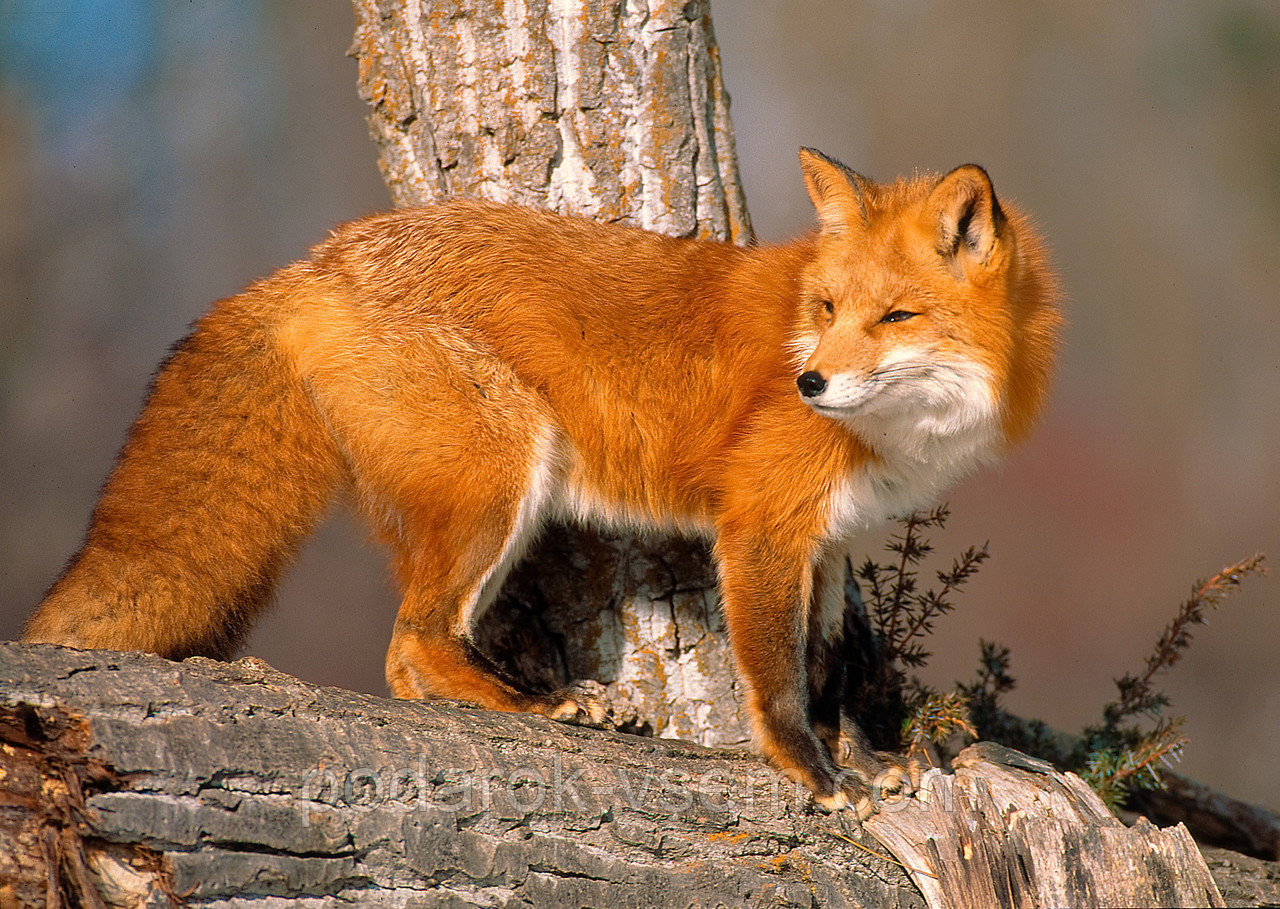 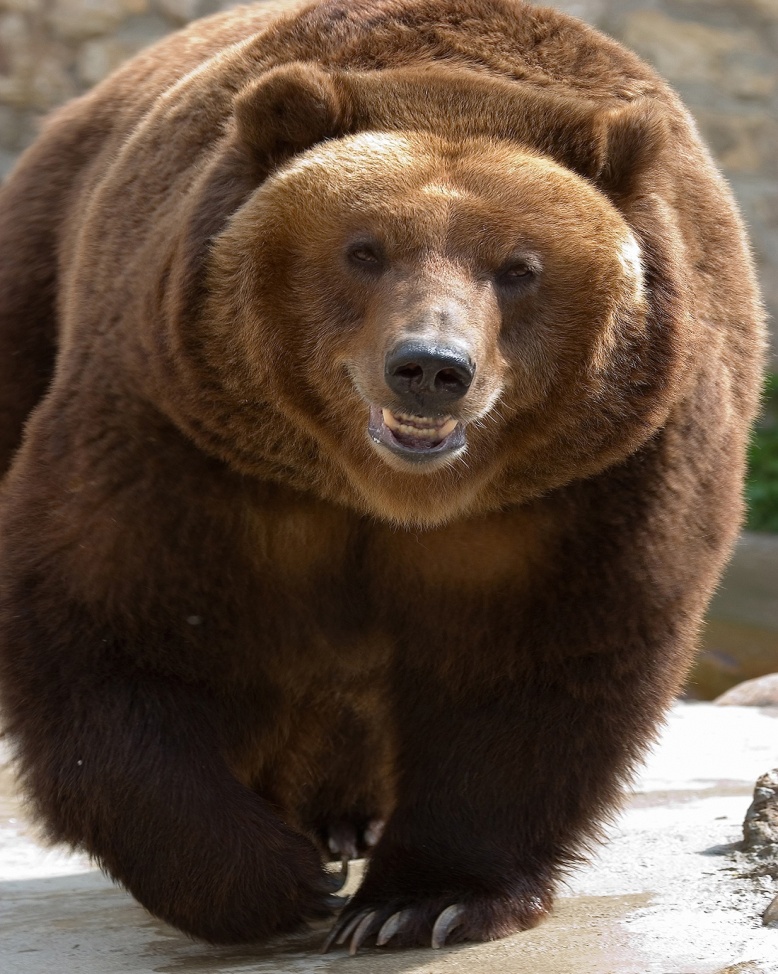 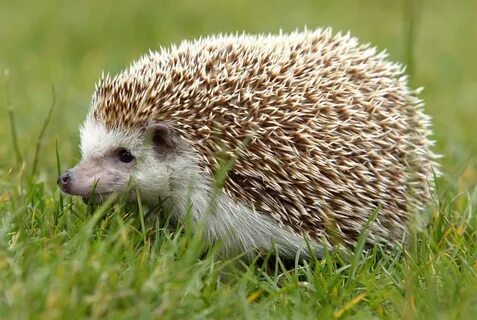 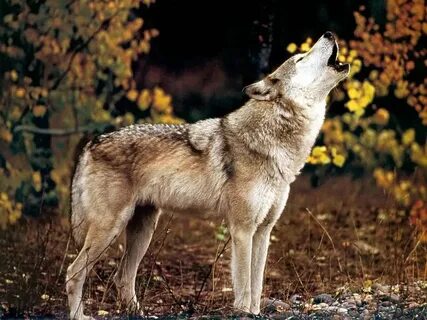 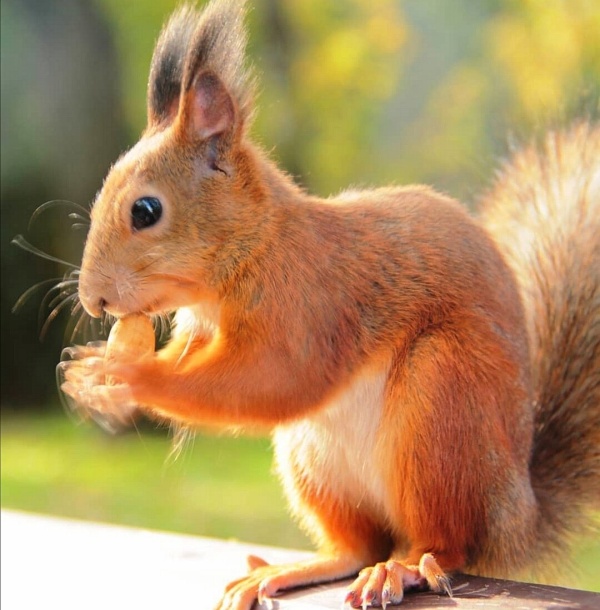 В мире животных
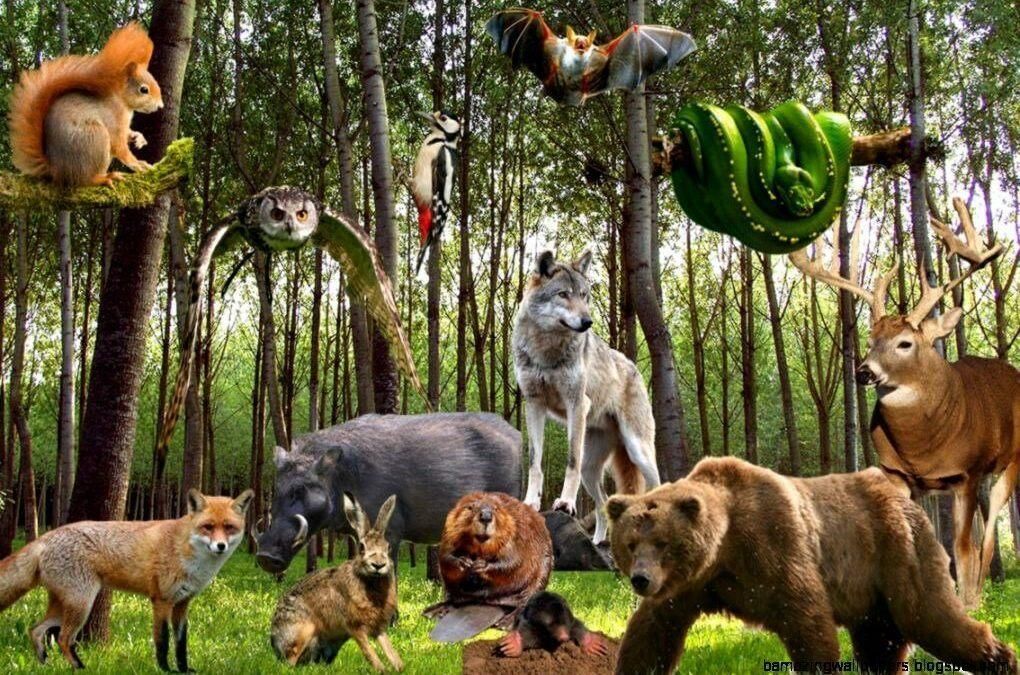 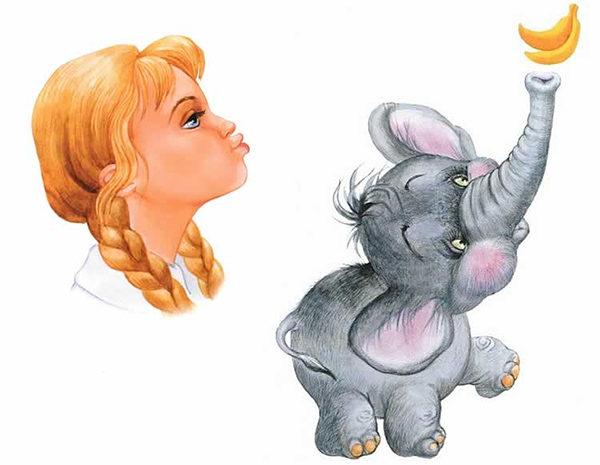 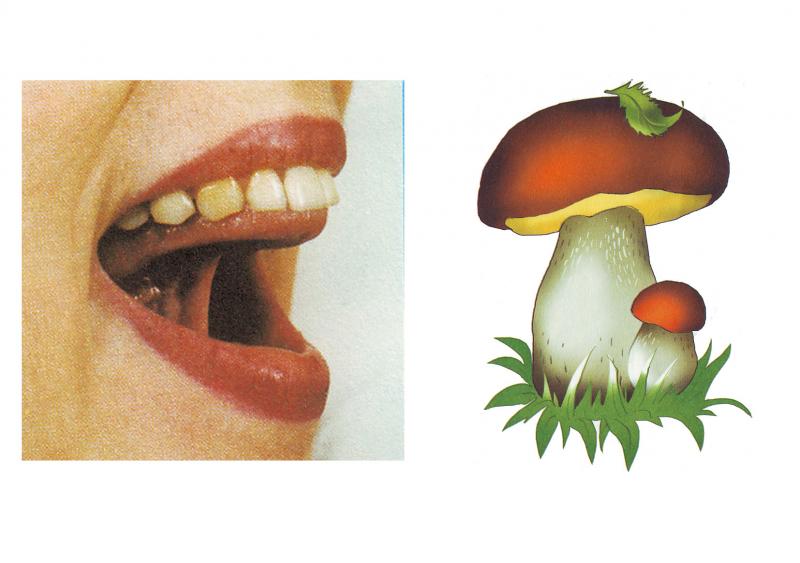 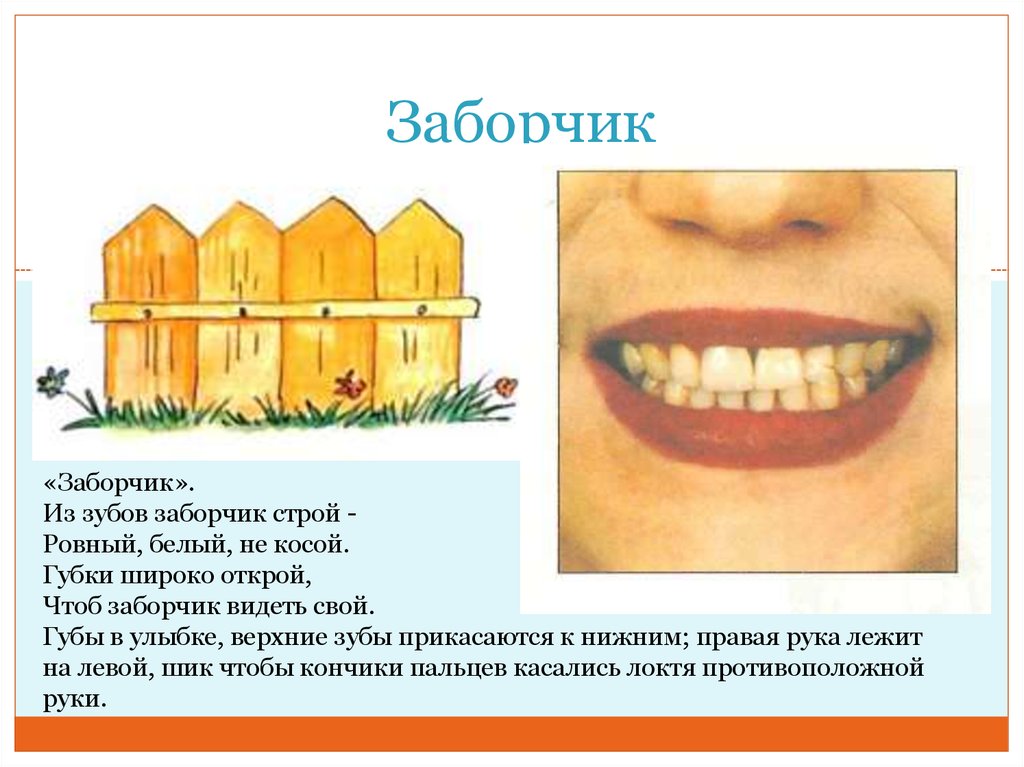 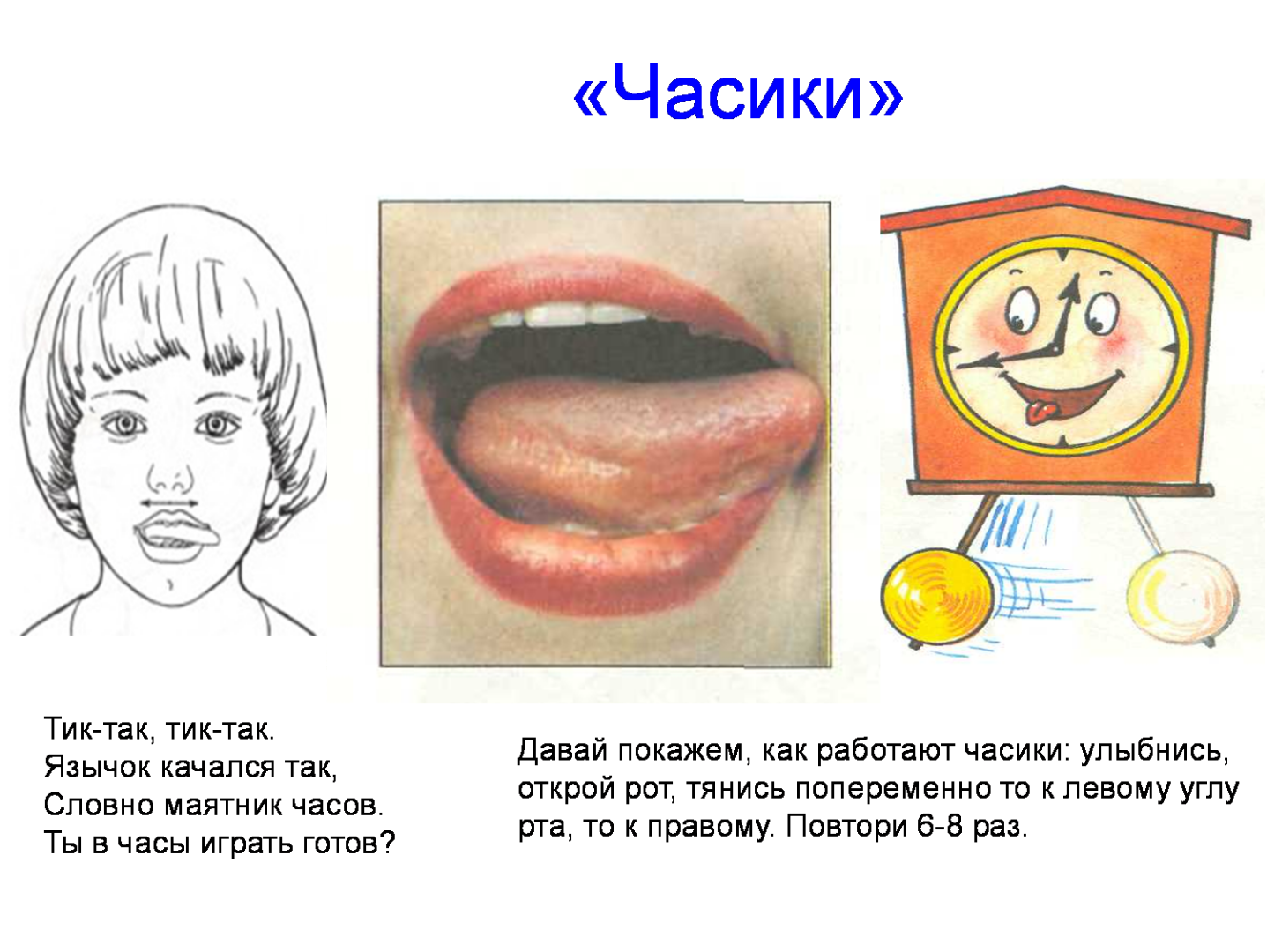 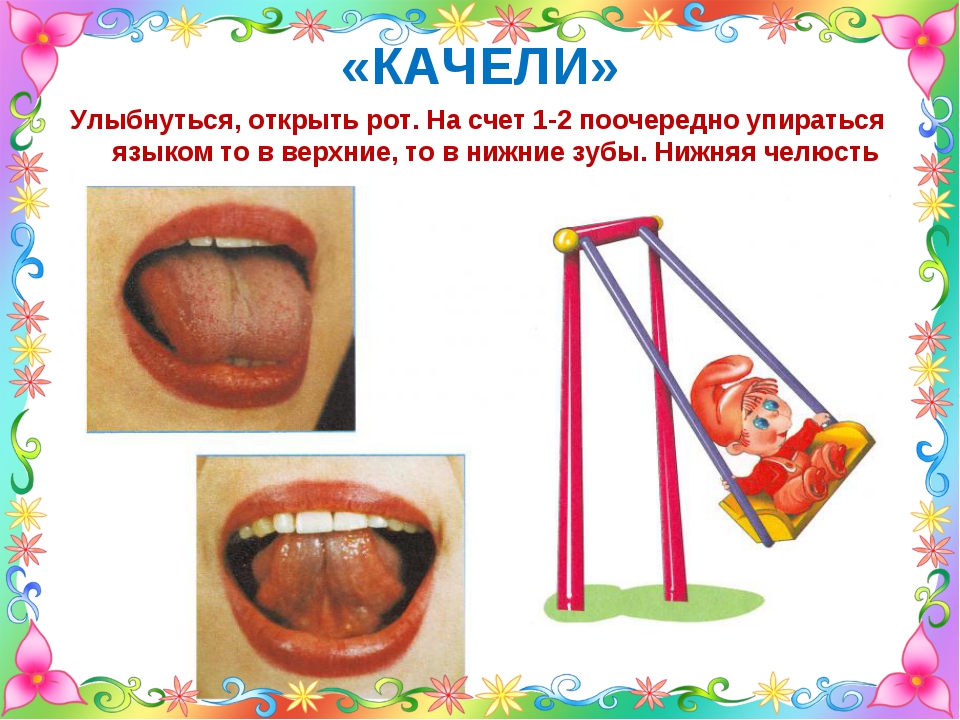 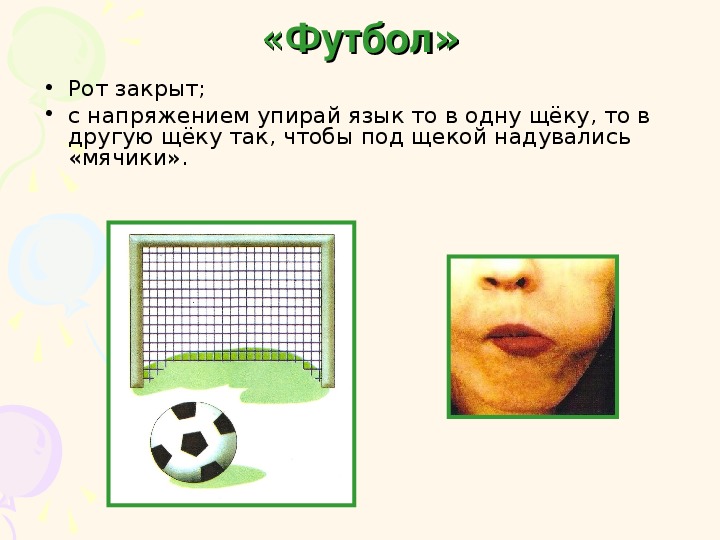 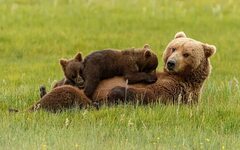 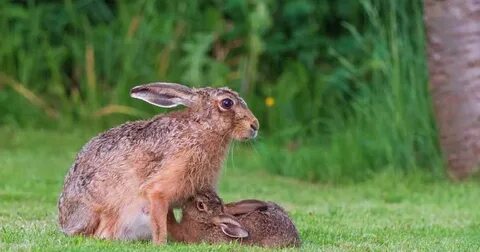 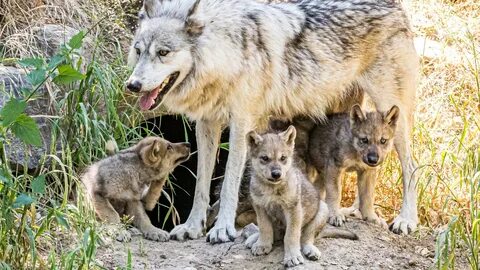 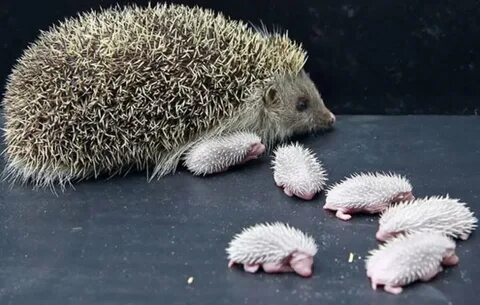 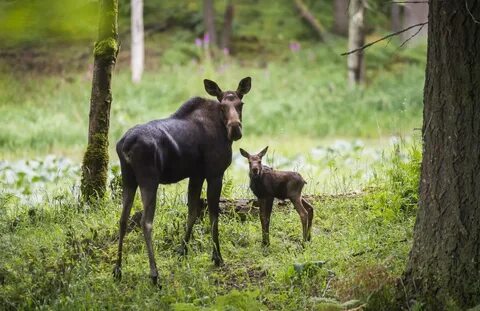 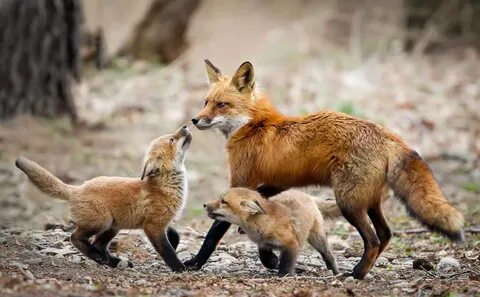 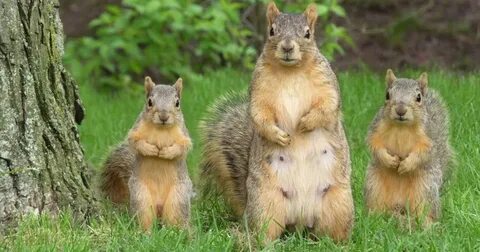 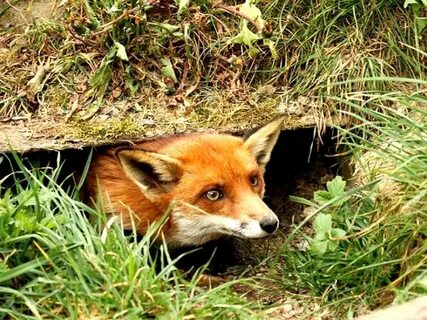 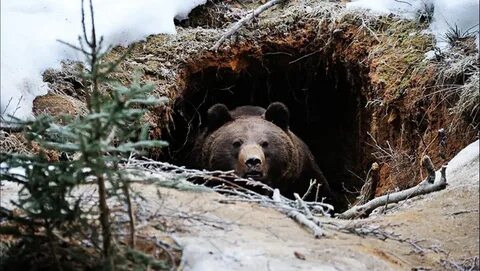 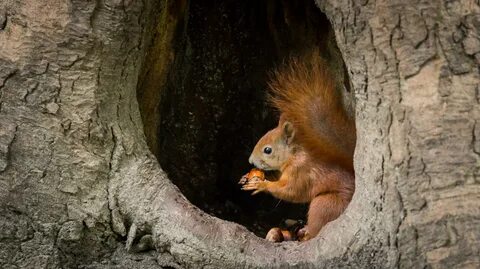 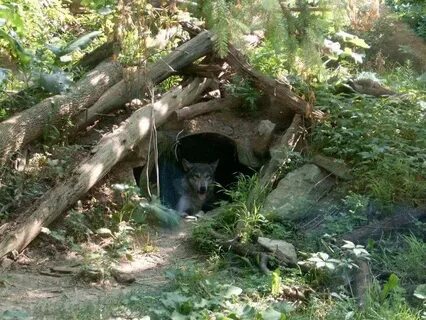 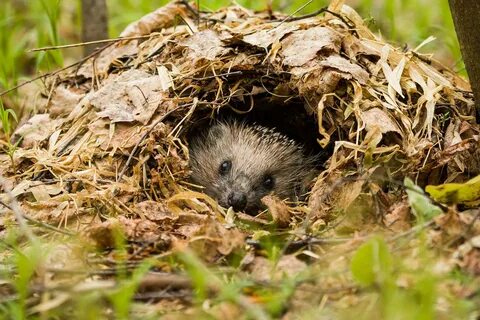 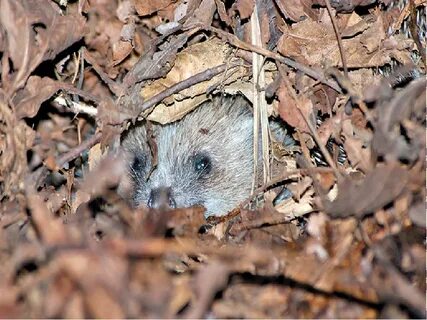 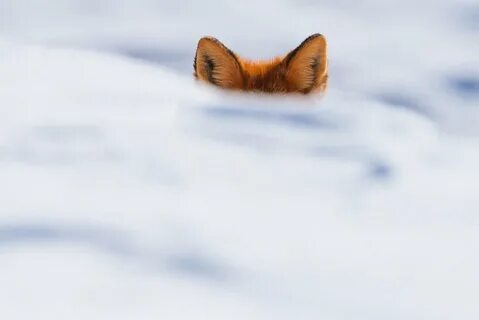 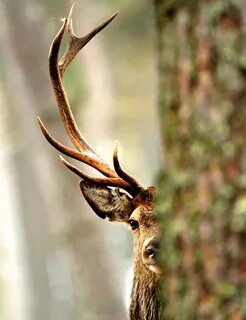 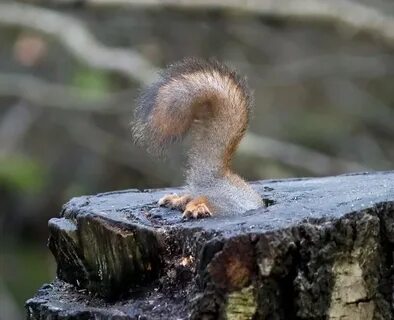 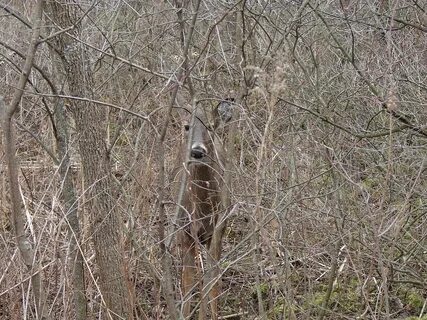 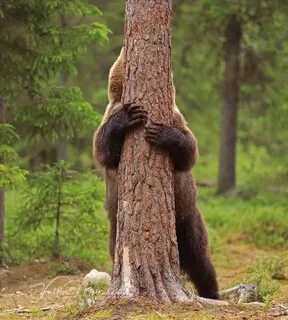 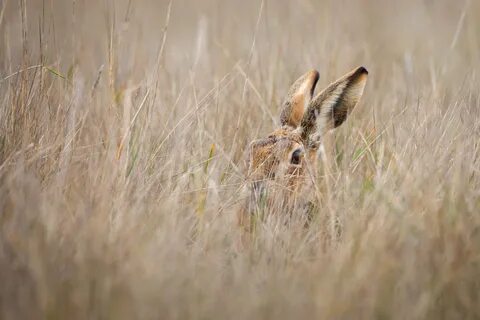 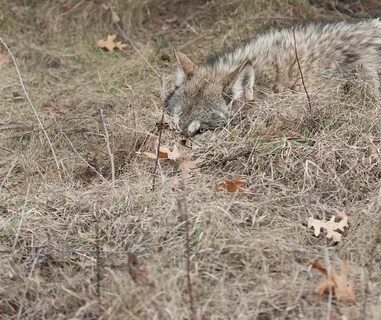 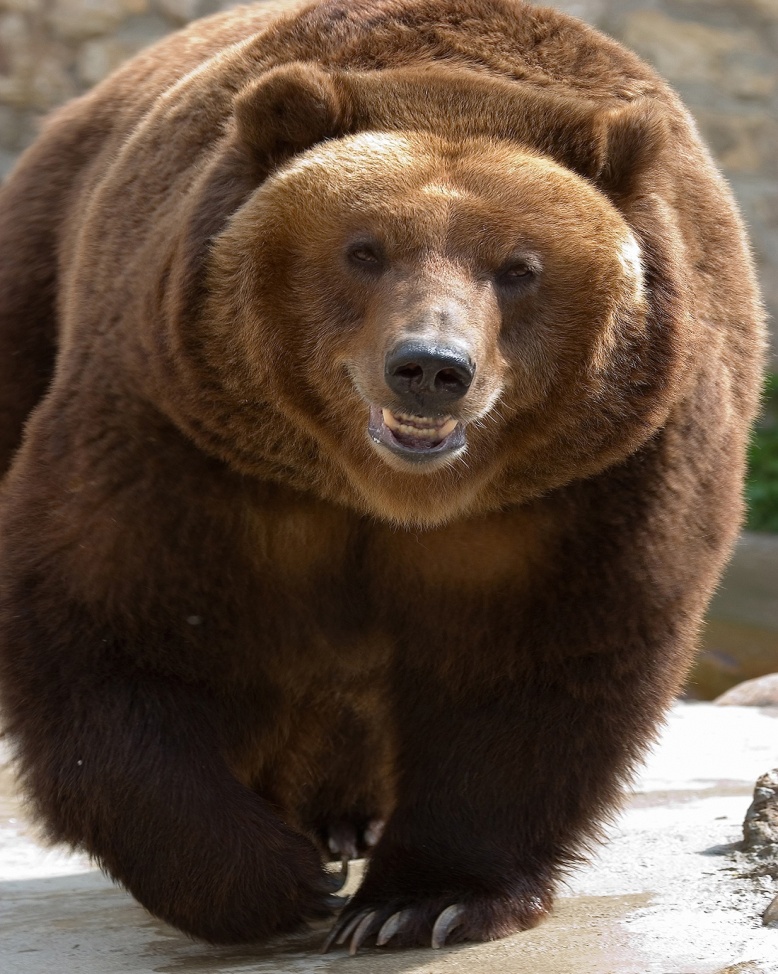 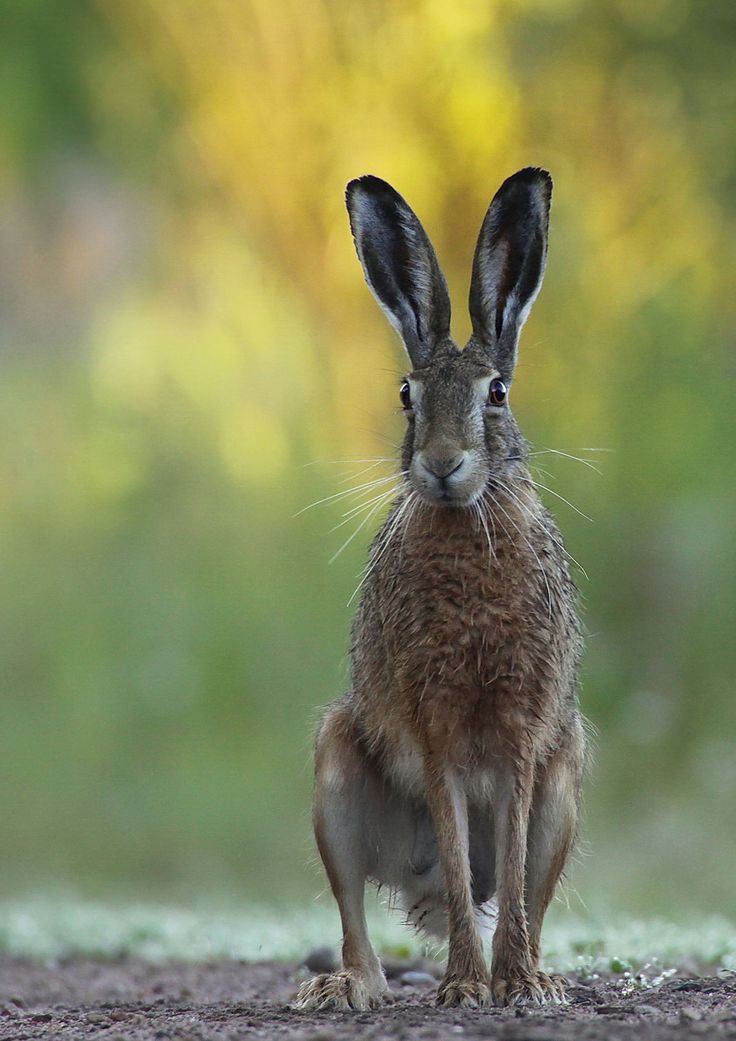 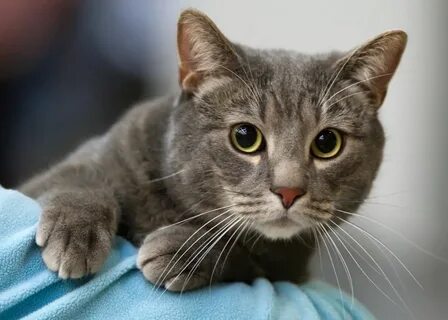 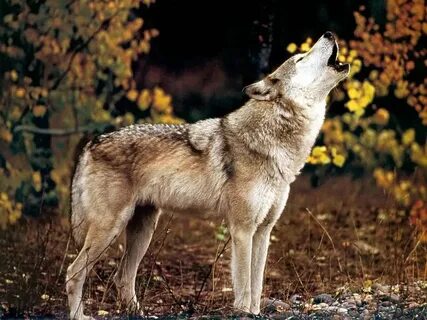 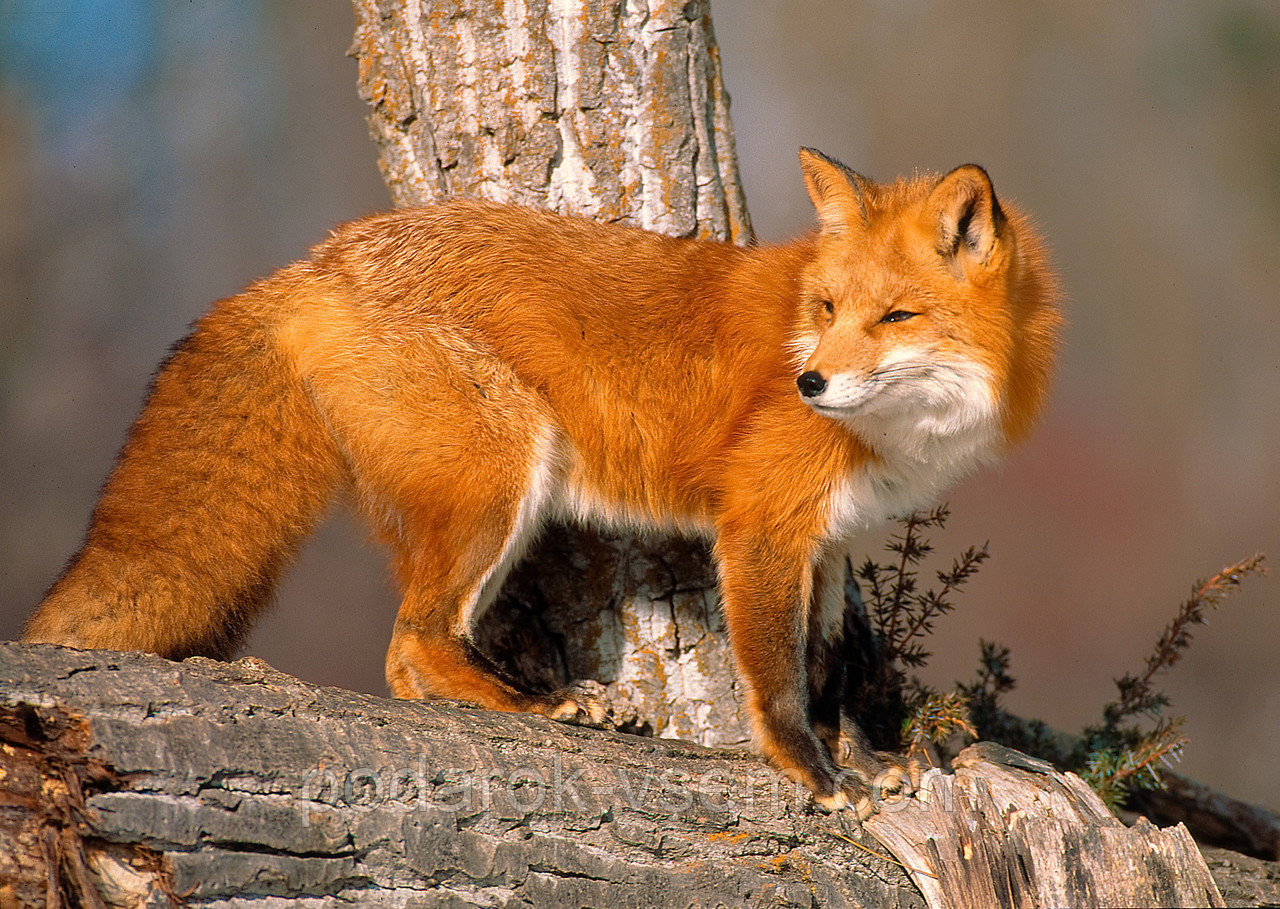 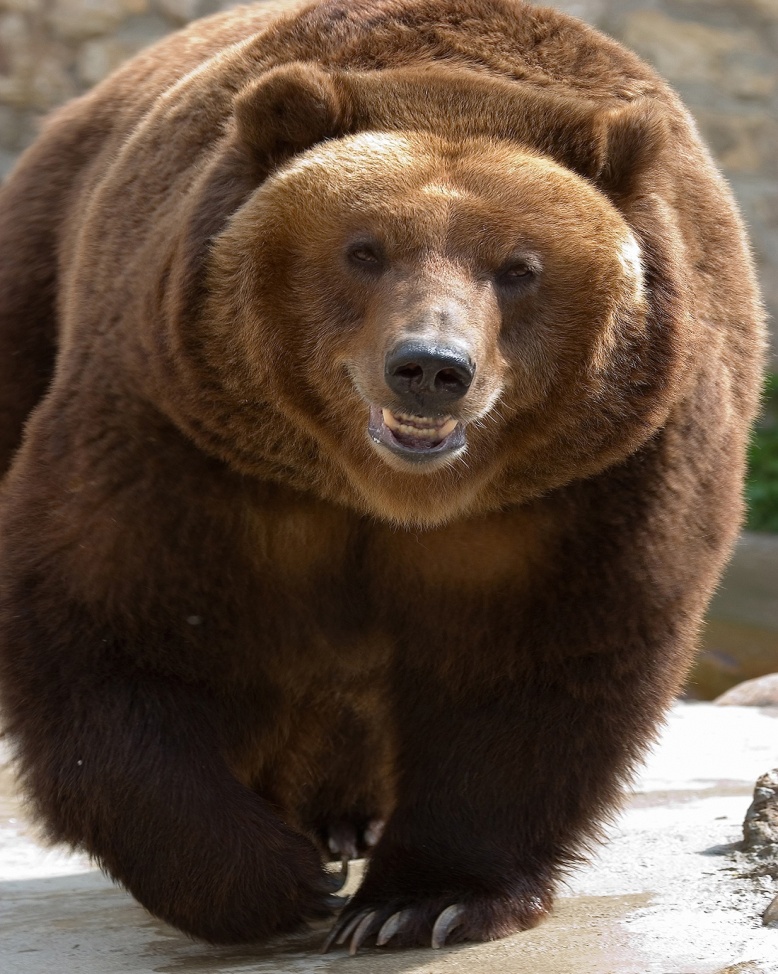 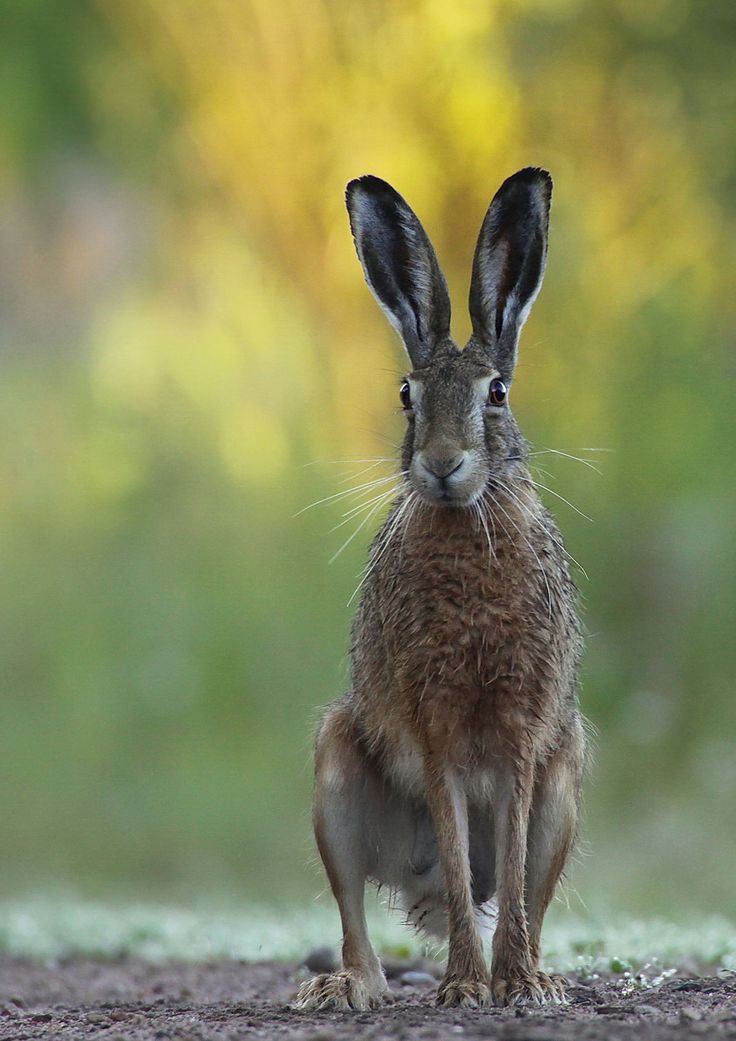 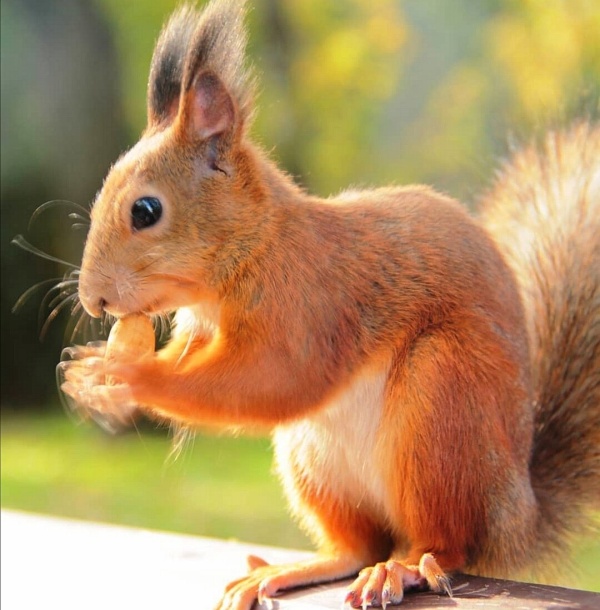 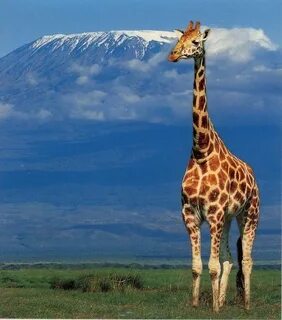 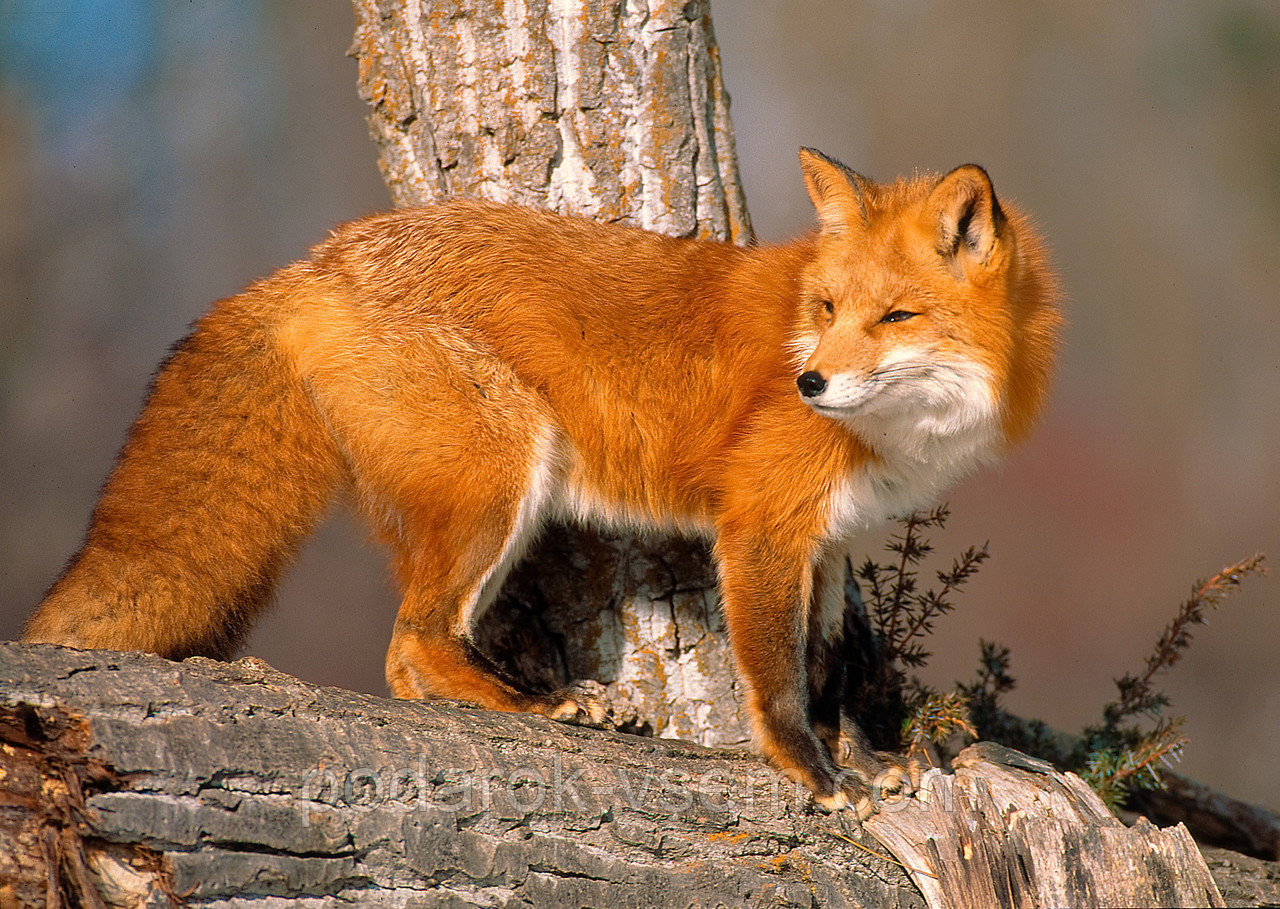 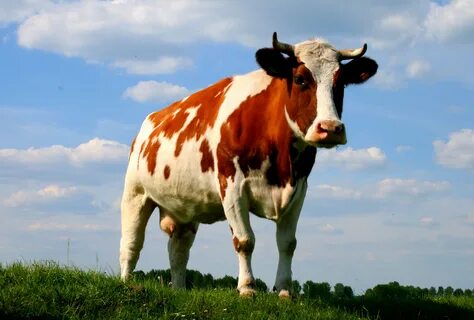 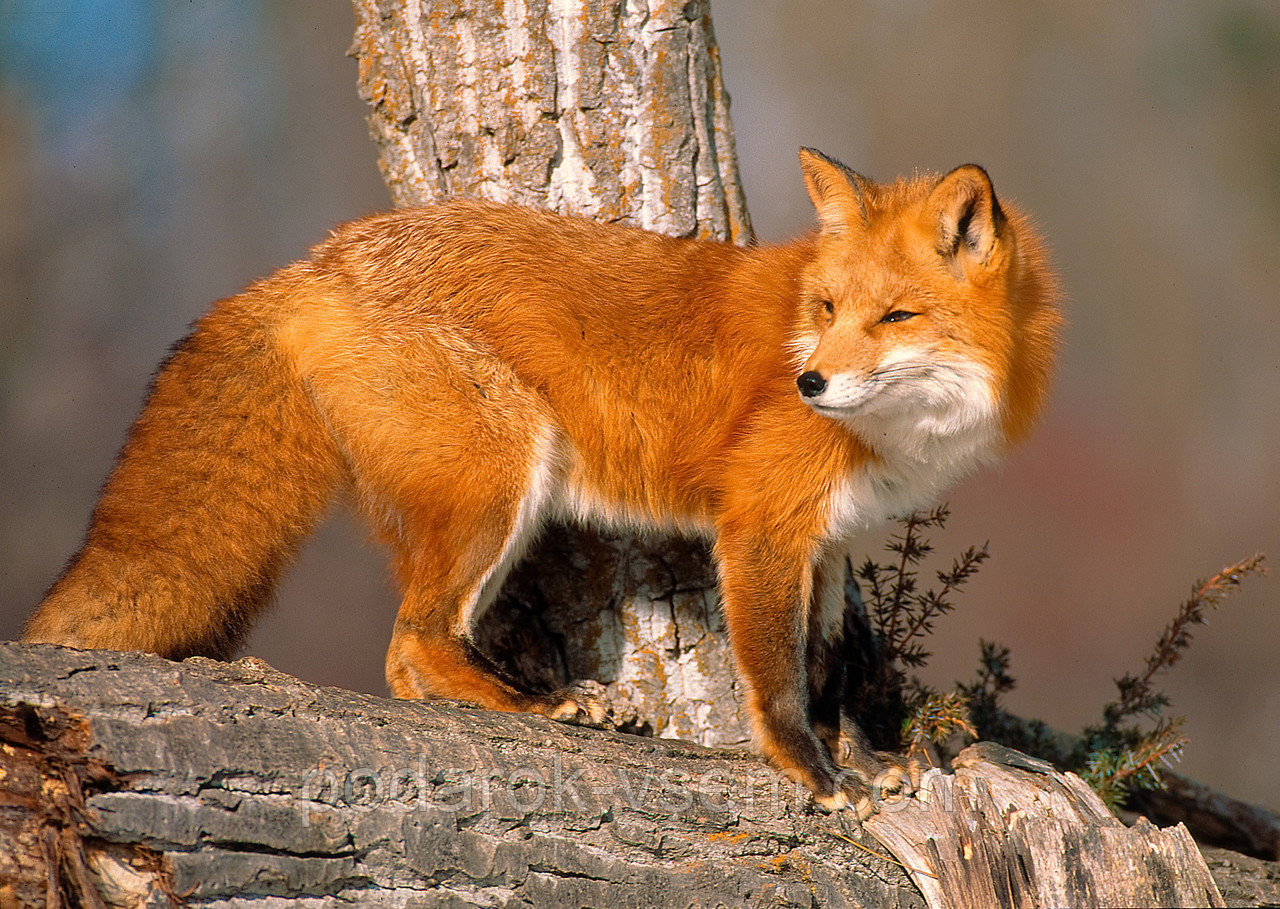 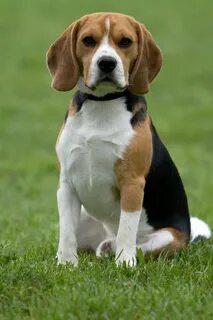 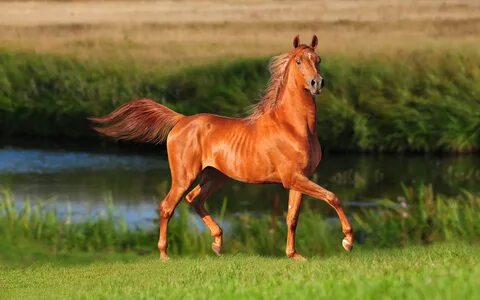 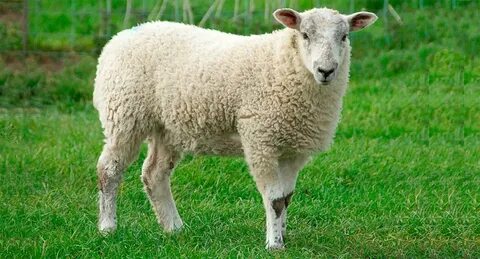 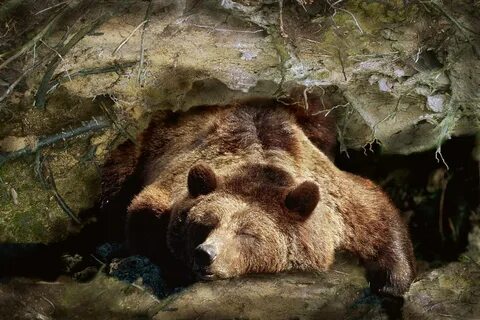 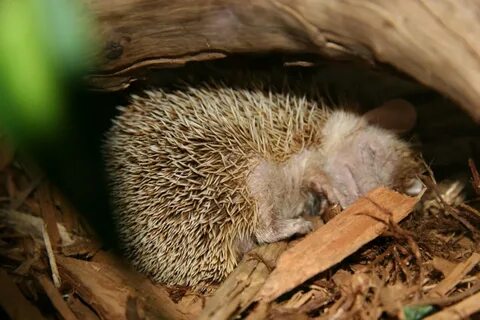